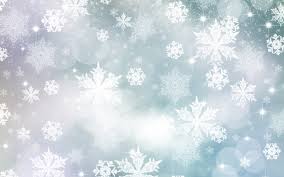 It happened on
Christmas Eve
The task for you: create the words for main characters
Никифорова Е.Б., учитель английского языка 
МОУ АСОШ №2 города Андреаполя Тверской области
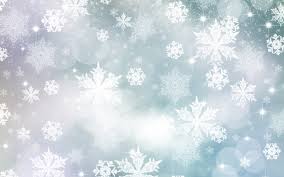 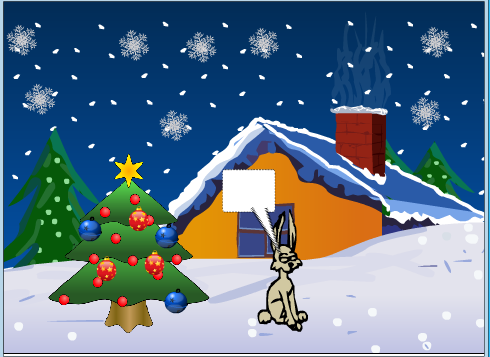 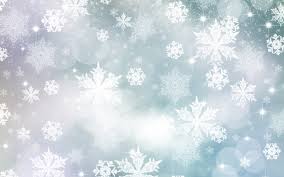 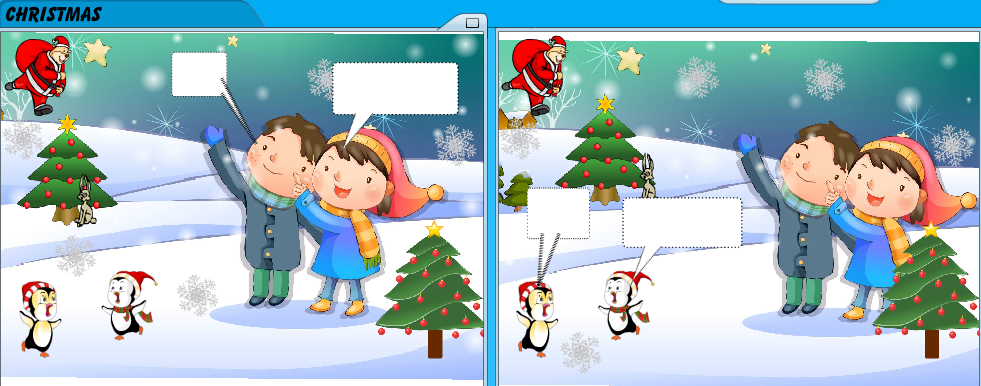 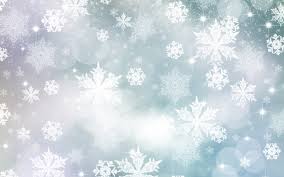 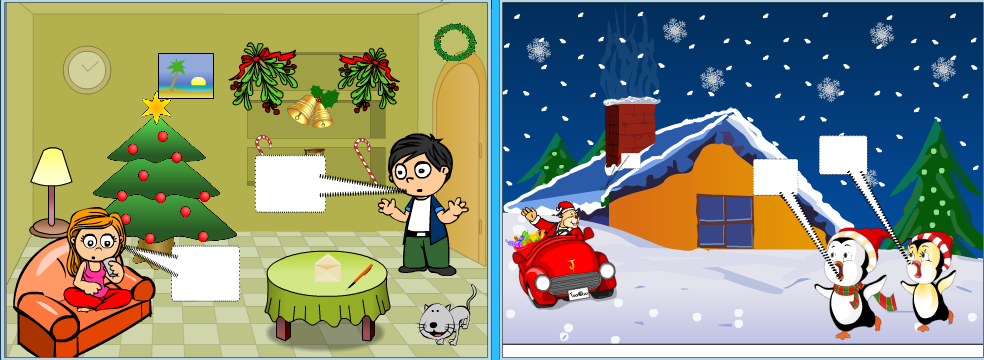 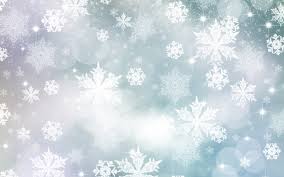 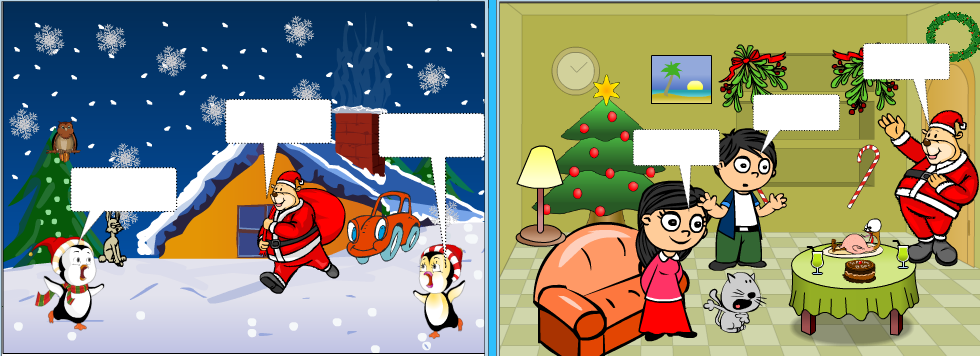 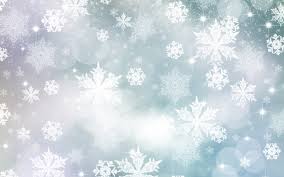 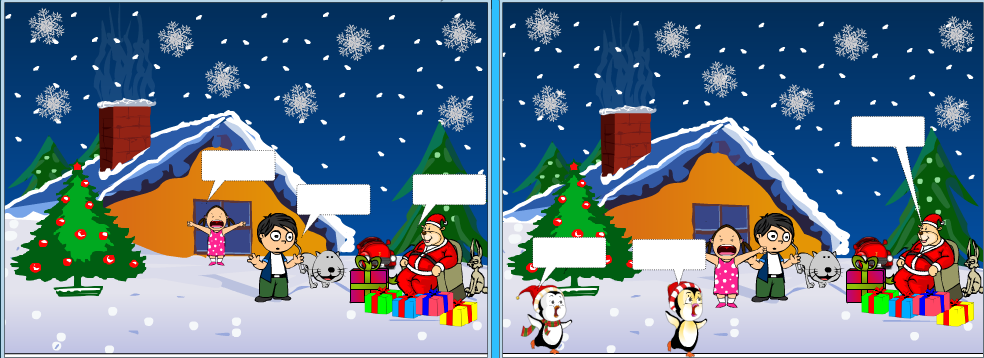 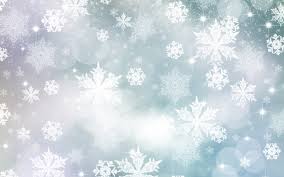 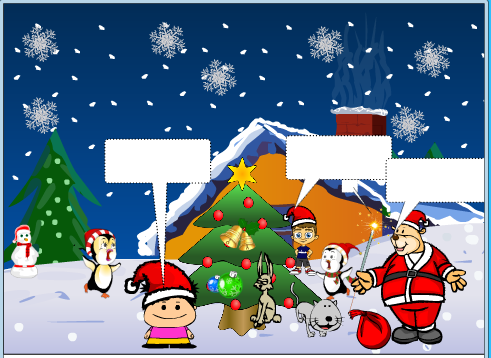